Prague Czech-English Dependency Treebank 2.0ufal.mff.cuni.cz/pcedt2.0
Silvie Cinková, Marie Mikulová,
Jan Štěpánek
& professors, annotators and programmers
Coming soon at the LDC
supercedes PCEDT 1.0 (Cuřín et al., 2004, LDC)
1M+ tokens – PennTreebank WSJ
Czech-English parallel– all texts translated
1:1 sentence alignment 
automatic alignment of nodes (2 layers)
manual tectogrammatical annotation
for the first time on English!
2,000 CZ sentences: manual analytical annotation
based on the Functional Generative Description
Time span
English
Czech
English TR – guidelines without data since 2004
valency lexicon since 2005-2011
actual annotation 2006-2011
translation & revision 2006-2009
TR annotation 2007-2010
AR annotation (2000 sent.) 2008 (1 month)
coreference 2010-2011 (9 months)
revisions 2010-2011 (18 months)
Access
entire DVD ROM through LDC 
sample: 
ufal.mff.cuni.cz/pcedt2.0
in negotiation: additional release without original PTB, no LDC license required
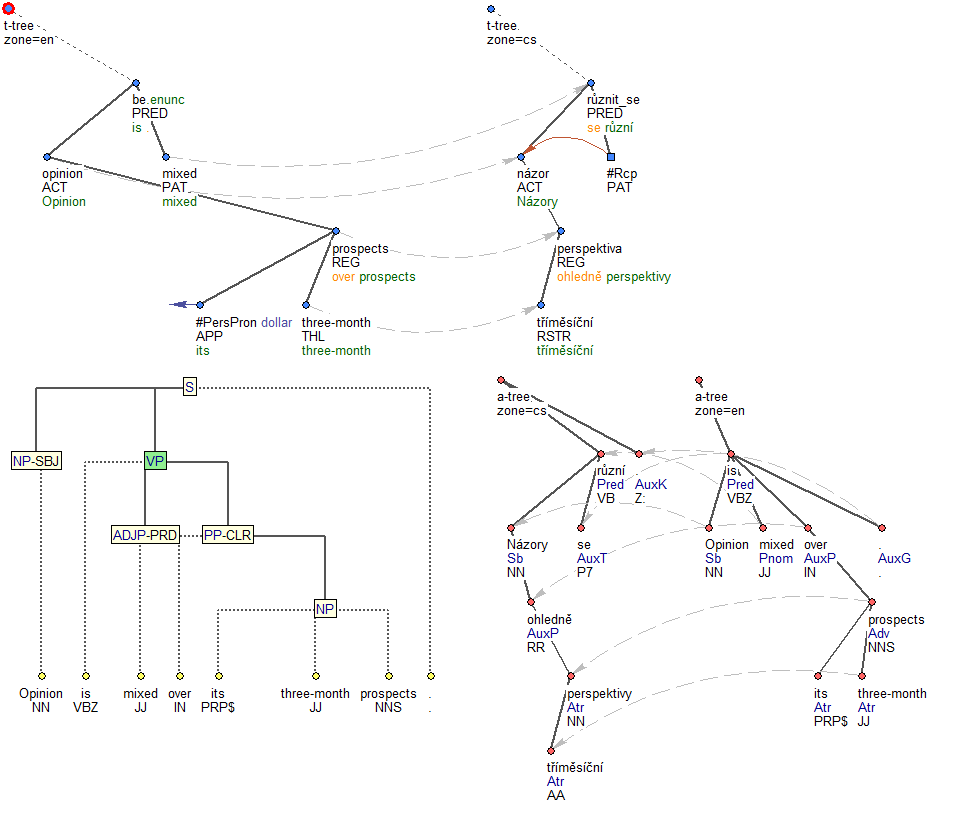 w-layer
m-layer
Opinion [node-id]
 is [node-id]
 mixed [node-id]
over [node-id]
 its [node-id]
 three-month [node-id]
prospects [node-id]
. [node-id]
Opinion [node-id] [tag] [lemma]
 is [node-id] [tag] [lemma]
 mixed [node-id] [tag] [lemma]
over [node-id] [tag] [lemma]
 its [node-id] [tag] [lemma]
 three-month [node-id] [tag] [lemma]
prospects [node-id] [tag] [lemma]
. [node-id] [tag] [lemma]
p-layer
original PTB
manual tagging
manual bracketing

added automatically:
node id
lemmatization

NO MANUAL REVISION!
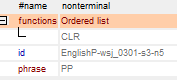 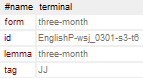 a-layer
m-layer integrated
EN: 
manual tagging
automatic lemmatization (no revision)
 CZ:
automatic tagging
automatic lemmatization (no revision)
Automatic alignment
English a-layer (with integrated m-layer)
only automatic!!!
a Treex script by Martin Popel
just a few manual m-tag revisions
dependency structure
labeling (afuns)
tag
lemma
p_terminal.rf
alignment.rf
Afuns
predicate
subject, object
adverbial, attribute
predicate noun/adj.
auxiliary verb
coordination node
preposition
subordinator
terminal punctuation
other punctuation, graphic symbols
technical root
missing (elliptical governing node)
determiners
negation (not, n’t)
unrecognized dependencies
Basic principles
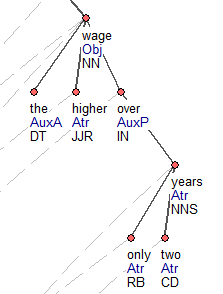 Basic principles
Basic principles
no artificial nodes (traces etc.)
apposition and parenthesis not recognized as a paratactic structure
existential there is clause subject
particles in phrasal verbs labeled as AuxV, like auxiliary verbs
prepositions, conjunctions and to govern “their” content words
lexical verb governs the auxiliary verb
modal verb/verb of control governs lexical verb
coordination head is the conjunction, members are sisters, marked with suffix CO_
determiners are governed by nouns, labeled AuxA.
Czech a-layer
t-layer vs. a-layer
function words collapsed into content word nodes
valency frames (in verbs)
ellipsis restoration
semantic labeling (functors)
anaphora resolution
References to a-layer
a/lex.rf: content words
a/aux.rf: auxiliary words
t-layer
The opinion is mixed over its three-month prospects.
[Speaker Notes: content words X auxiliary words, dependencies, functors, coreference, reciprocity]
Mr. Carder also goes through periods when he buys stocks in conjunction with options to boost returns and protect against declines. Pan Carder má rovněž období, kdy kupuje akcie ve spojení s opcemi, aby zlepšil výnosy a zabránil poklesům.
Node type
complex: bottles, went, #PersPron
atomic: probably, fortunately, not
quasi-complex: generated #PersPron
paratactic structure/coordination root: and, :, ;
dependent phraseme part: kick the bucket
foreign word: Las, Vegas
list structure: multiword foreign/name/title
technical root
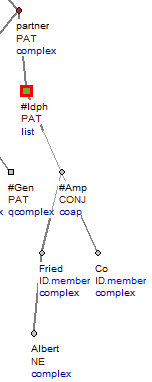 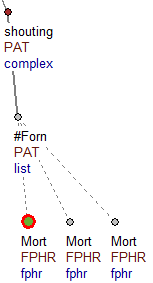 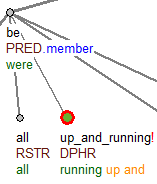 Non-dependency edge
list structure: multiword foreign/name/title
technical root
paratactic structure/coordination root: and, :, ;
atomic: probably, fortunately, not
dependent phraseme part: kick the bucket
foreign word: Las, Vegas
Members and shared modifiers
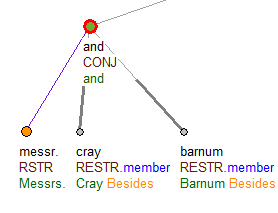 Ambiguous dependencies
He said IBM has priced its leases aggressively, thinking that would help win business.
compl.rf
Grammatical Coreference
a fuel that is cleaner to burn than either oil or coal
coref_gram.rf
Generated nodes (is_generated)
restoration of textual ellipsis:
I will take a day off today and you tomorrow.
completion of valency frames
a good book to read [somebody reads something]
restoration of semantic shortcuts
You are [#Equal] like my brother [is] [#Some]
Tectogrammatical lemma   (t_lemma)
lexical value
non-negated: 
uncool->cool
t-lemma substitute
#PersPron for personal (and possessive) pronouns
#Neg: negation particle 
punctuation symbols
#Gen, #Oblfm: generic
#Cor: grammar-required
#Rcp: reciprocal element
#Benef: generic recipient 
#Forn: foreign MW expression
#Total, #Equal, #AsMuch, #Some: in semantic shortcuts
#EmpVerb, #EmpNoun: missing element
Formeme
technical shortcut for references to auxiliary words
morphosyntactic surface shape of a t-node
t-node [t_lemma=“cut”, formeme=“n:after+X”]
t-node [t_lemma=“cut”, a/lex.rf a-node [m/tag=“NN”], a/aux.rf a-node [m/lemma=“after”]]
Functor
semantic relation between child and parent
approx. 70 functors
5 arguments, paratactic relations, predicates, adjuncts 
ACT, PAT, ADDR, ORIG, EFF
CONJ, DISJ, APPS, PAR
TWHEN, CAUS
English: two additional functors: SM and NE
Grammatemes
semantically oriented counterparts of morphological categories
sempos: semantic nouns, adjectives, verbs, adverbs
substance, quality, event, circumstance
deontmod: modal verbs are auxiliaries, give a grammateme to lex. verb
tense, gender, animacy, negation, degree of comparison, politeness...
Valency
each verb occurrence linked to lexicon of frames
PDT-VALLEX, Engvallex
participants vs. adjuncts
obligatory vs. free
Complete valency frames
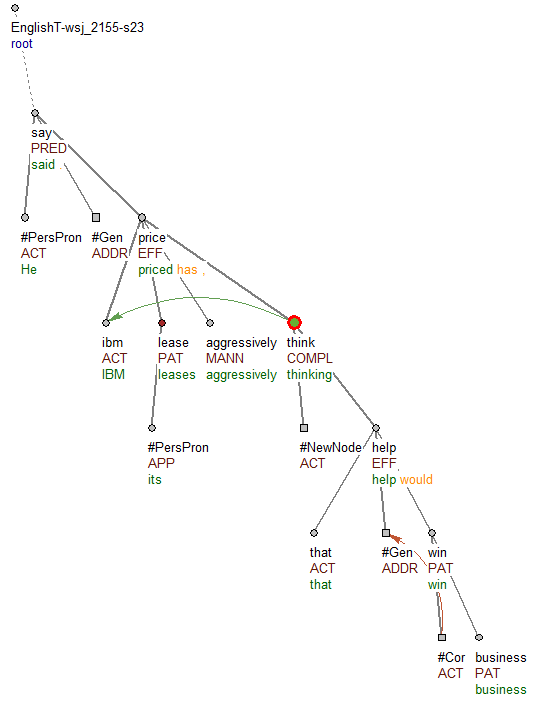 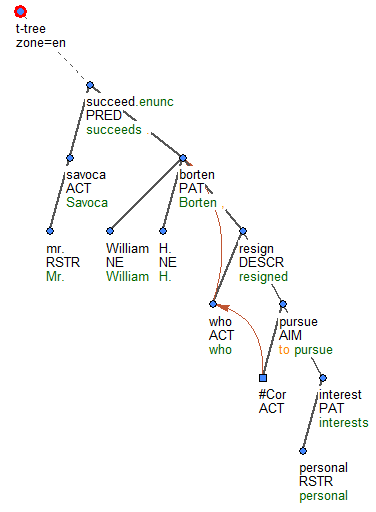 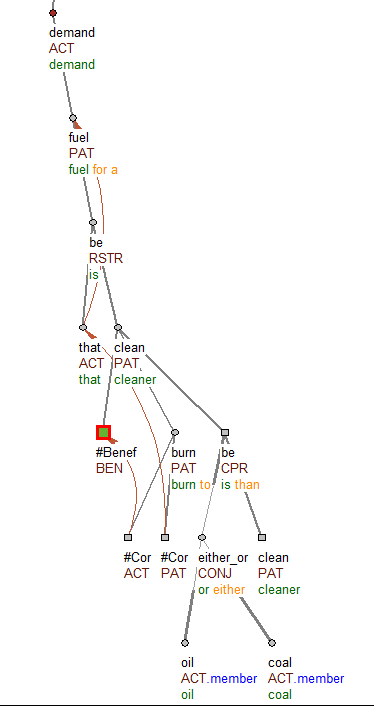 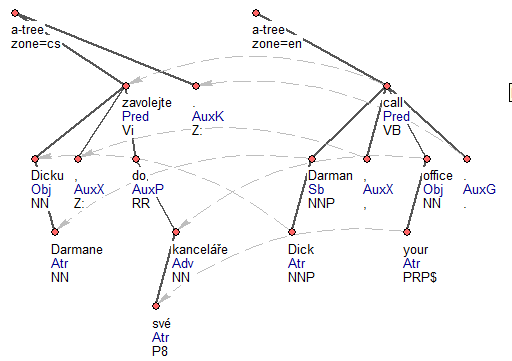 Alignment
translation: sentence-to-sentence
David Mareček: node alignment (a, t-layer) statistical, Gisa++
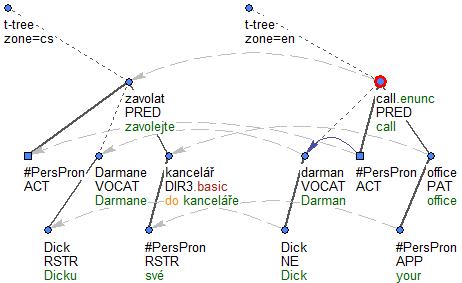 What has been annotated
manually
automatically
tree structure
references to a-layer
m-tag revision in valency frames (a-layer)
functors
valency
ellipsis
2,000 trees of Czech a-layer
grammatemes
formemes
alignment
Still not there
valency of nouns and adjectives
topic-focus articulation (information structure)
quotation types
subfunctors
manual grammatemes
English textual coreference
Annotation of English
3 – 10 annotators
2008 better pre-processing (rules using BBN named entities, Vadas’ flat noun phrases)
Mapping of Engvallex on PropBank
Annotation of Czech
Searching PDT corpora
PML Tree Query Engine
use the PMLTQ web interface 
ask stepanek@ufal.mff.cuni.cz for registration 
TrEd add-on
PMLTQ on the web
ask stepanek@ufal.mff.cuni.cz for registration
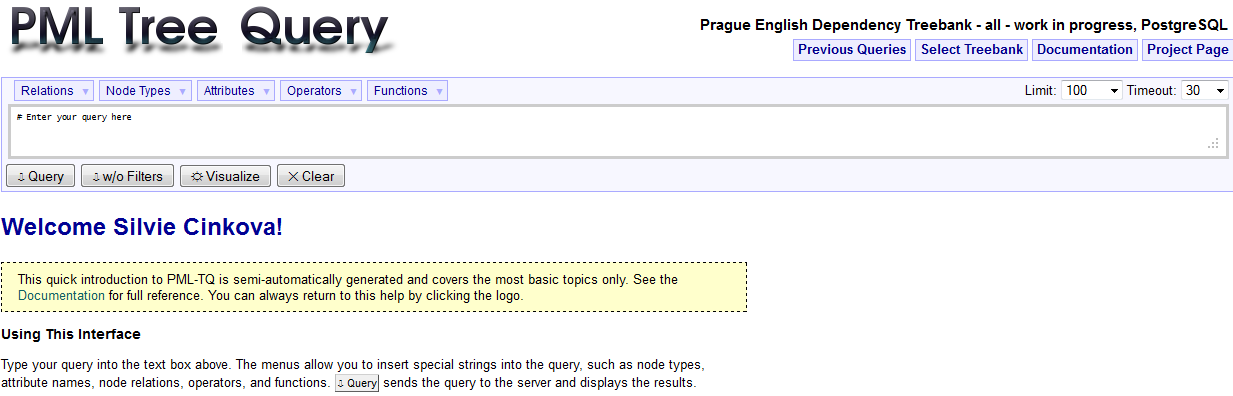 Acknowledgments
Ministry of Education of the Czech Republic projects No.: 
MSM0021620838
LC536
ME09008
LM2010013
7E09003+7E11051
7E11041 
Czech Science Foundation, grants No.: 
GAP406/10/0875
GPP406/10/P193
GA405/09/0729
Research funds of the Faculty of Mathematics and Physics, Charles University, Czech Republic, Grant Agency of the Academy of Sciences of the Czech Republic: No. 1ET101120503
GAUK 116310, 158010, 3537/2011
Also, this work was funded in part by the following projects sponsored by the European Commission: 
Companions, No. 034434
EuroMatrix, No. 034291
EuroMatrixPlus, No. 231720
Faust, No. 247762